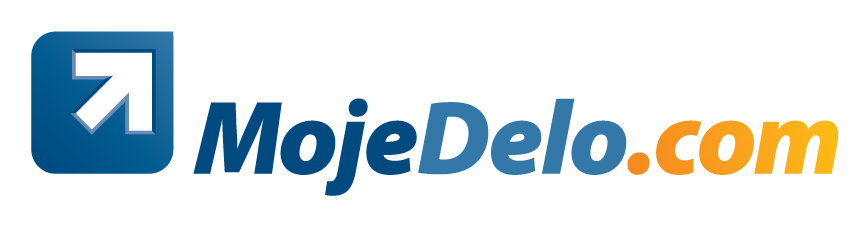 Zmagovalci in poraženci bitke za zaposlitev
Delo meNE išče
Ekonomska fakulteta
13. april 2011
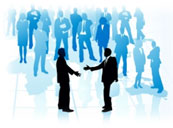 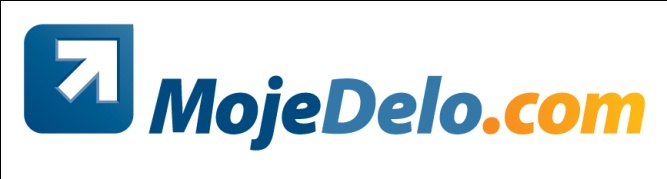 Svet se je spremenil
Generacija 1950: 50.000 +
Generacija 1980: 25.000
Generacija 2010: 22.000

Brezposelnost mladih raste.
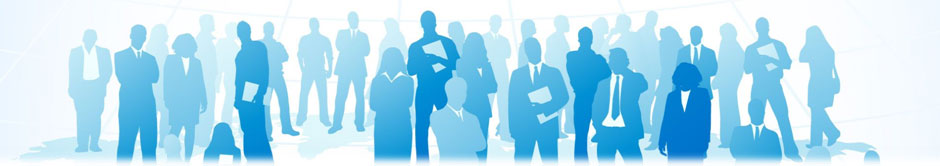 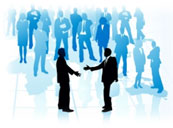 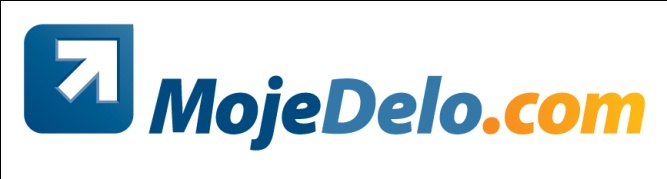 Kakšna je perspektiva?
Za nobeno generacijo v zgodovini človeštva niso v dobi odraščanja poskrbeli tako dobro kot za generacijo Y. 

Verjetno nobena generacija v zgodovini človeštva ni bila tako slabo pripravljena na samostojno življenje kot je naša.
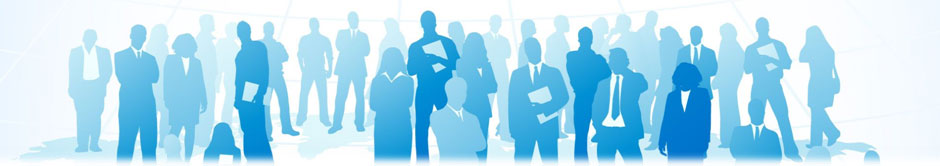 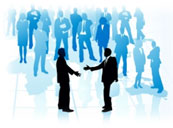 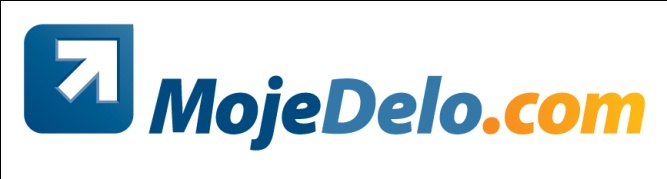 1. Vzgoja
“Uči se, da ti ne bo treba delati!”
“Dobra izobrazba je ključna za dobro kariero.”
“Upoštevaj nasvete avtoritet.”
“Delaj to, kar ti naročijo.”
“Get a haircut and get a real job!” 
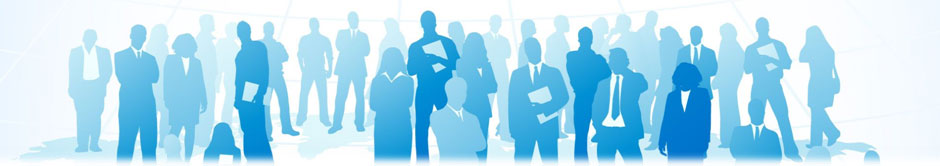 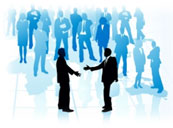 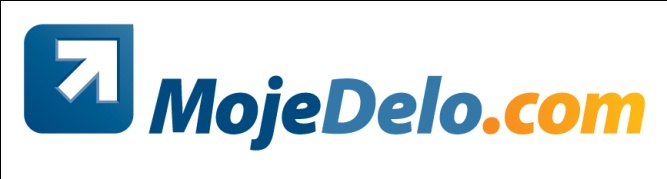 2. Šolstvo
Sistem, zasnovan za druge čase
Industrija, ki množično proizvaja kader, potreben v industrijski družbi
Vedno manj usklajenosti z resničnimi potrebami

Kvalificirana delovna sila 
vs. 
Izobraženi ljudje
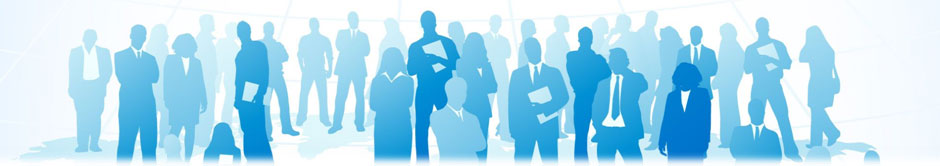 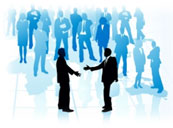 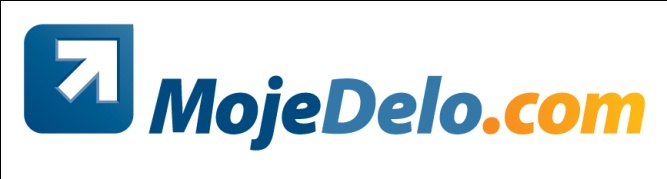 3. Gospodarstvo
Usmerjeno k dobičku
Ne rešujemo problemov, katerih reševanje ne prinaša denarja
Globalno mobilen kapital
Večina dela je danes umskega  produkcijska sredstva so v lasti delavcev
Globalno nemobilna delovna sila
Neprestane spremembe
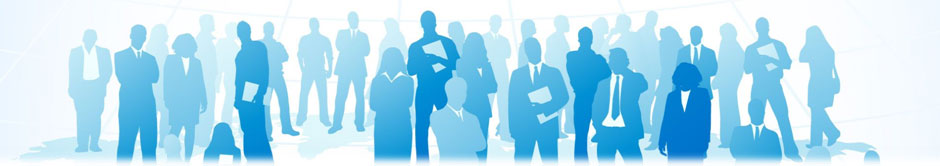 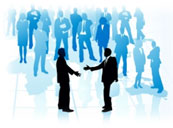 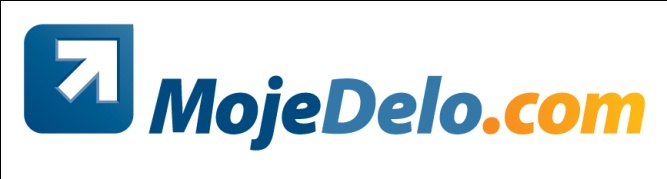 4. Želje ljudi
Work-life balance
Izpopolnjujoče delo
Dobro plačano delo
Dolgoročna varnost
“Pustite mi, da delam, kar hočem!”
Osnovna psihološka potreba po pripadnosti
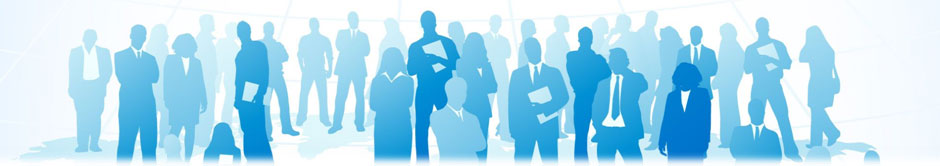 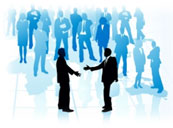 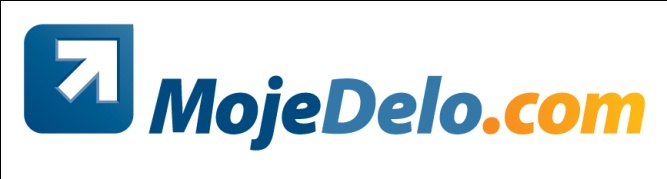 Kaj gospodarstvo potrebuje?
“Kar je dobro za General Motors, je dobro za ZDA.”

“Kar je dobro za slovensko gospodarstvo, je dobro za Slovenijo.”
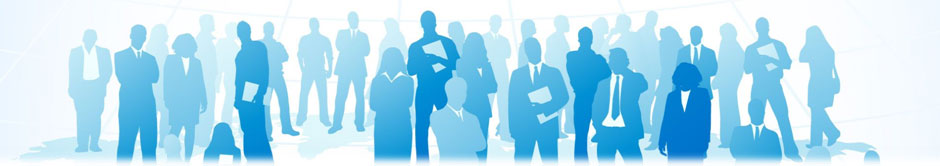 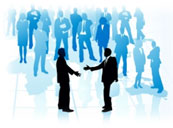 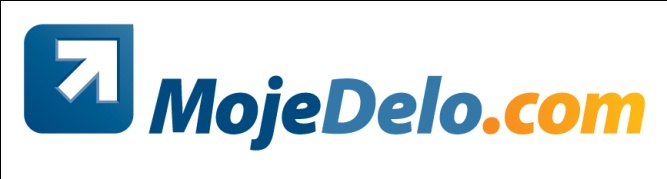 Kakšnega delavca potrebujemo?
Je proaktiven, vidi delo

Potrebuje čim manj menedžmenta in nadzora

Zna narediti še kaj drugega poleg svojega dela
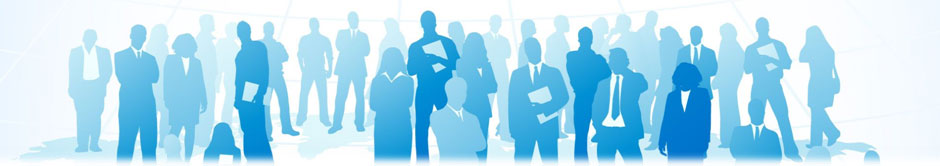 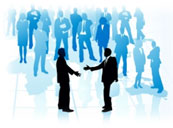 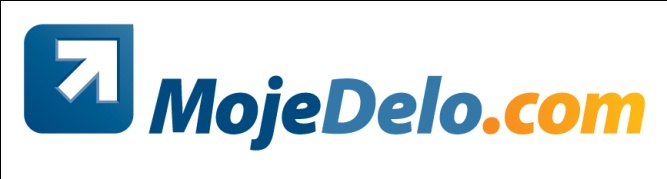 Poskrbeti za ljudi…
Nekoč so za to poskrbeli veliki industrijski sistemi, v takšnem ali drugačnem dogovoru z državo
Danes ti sistemi ne zmorejo več opravljati svoje vloge
Veliko delodajalcev težko poskrbi zase, kaj šele za druge
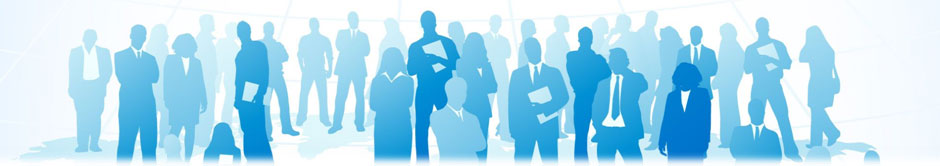 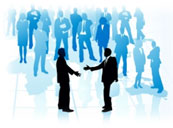 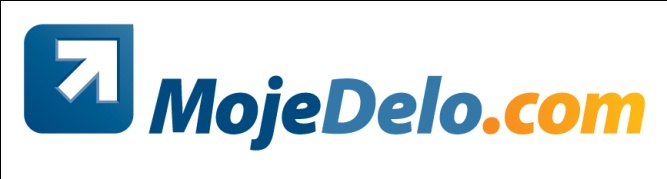 Spremembe na trgu dela
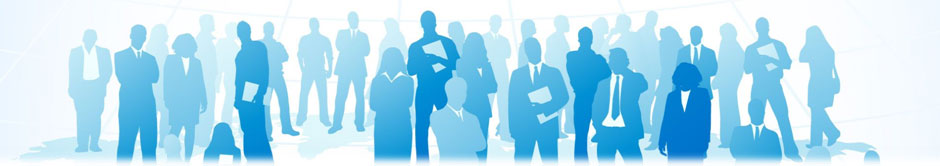 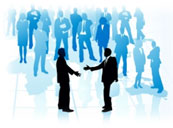 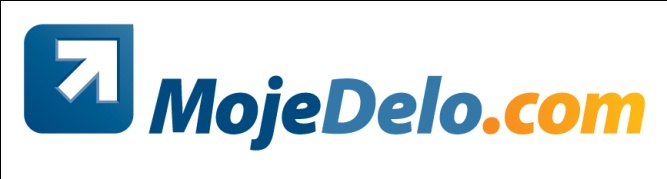 Osebna odgovornost za…
Dodatno usposabljanje in izobraževanje
Pridobivanje novih poklicev
Razumevanje sveta okoli sebe
Tekmovanje z drugimi
Socialno varnost
Spreminjanje sveta, če nam ni všeč
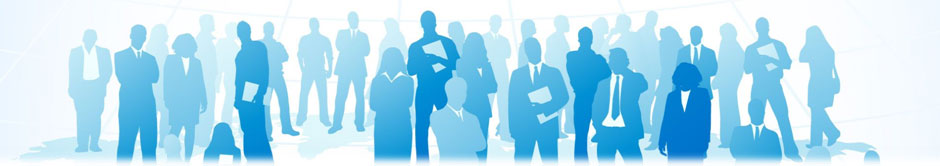 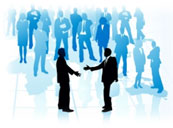 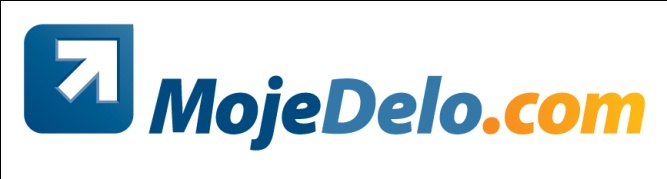 Ne glede na sistem bodo uspeli tisti…
Ki bodo šli v akcijo
Ki bodo v delu iskali več kot le finančno kompenzacijo
Ki bodo znali predvidevati prihodnost
Ki si bodo postavljali lastne cilje
Ki bodo sprejemali odgovornost za svoje odločitve
Ki jih bo motivirala lastna želja, ne strah
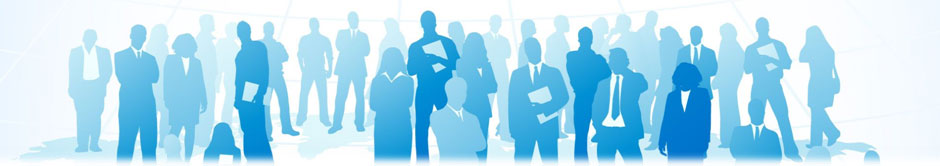 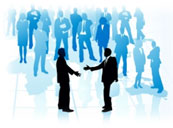 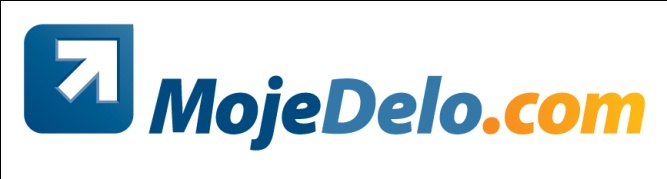 Začarani krog neuspeha
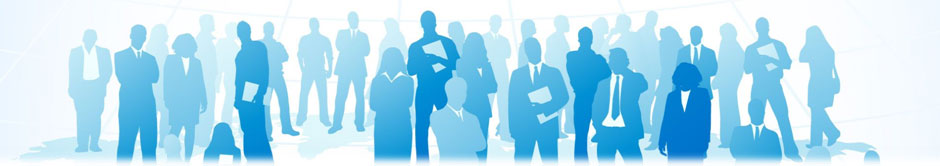